PLAN AND BUDGET COMMITTEE AND THE OVERALL BUDGET PROCESS
Yüksel KARADENİZ
Legislative Expert
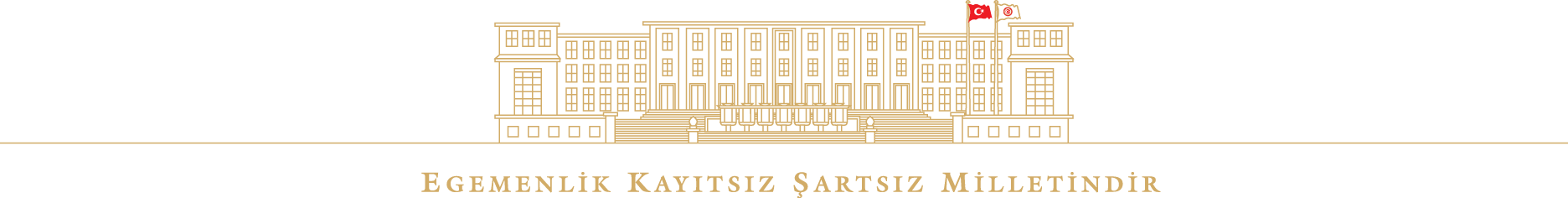 Brief Information About Grand National Assembly of Turkey(GNAT)
Unicameral Parliament
550 Deputies elected for four years,
Deputies from 81 provinces,
17 Standing Committees (Sectoral Committees in parallel with the functional area of ministries)
Plan and Budget Committee(PBC)
Unlike the other standing committees of GNAT, PBC has been established and regulated by the Constitution. According to the Article 162 of the Constitution:
Composed of 40 members.
At least 25 seats shall belong to ruling party or parties.
The proportional representation of the independent members shall be ensured.
Numeric Advantage of the Ruling Party. Why?
Ruling Party/ Parties numeric advantage in the Committee mainly depends on;  
1- To ensure the approval of the budget bill.
2-To prevent the possiblity of making major changes in the budget bill against the Government Program.
3- To assure a quick and effective process for adoption.
4
Duties of PBC
Budget Draft Laws
Final Account Draft Laws 
Development Plans
Draft Laws, Private Members’ Bills, Decrees
Reports presented to GNAT by The Court of Accounts. 
Additionally according to several laws;
Pre-election of the President and the Members of the Court of Accounts. 
Having sittings in order to get information from related public administrations on their activities.
On Budget (1)
In a brief defination: «Budget is the document of Governments incomes and expenditures». 
In a wide defination: «budget is a law that gives authorization and permission to the Government to collect public revenues and to spent pblic expenditures during next one year».
6
Legal Framework of the Budget and the Final Account Legislation Process
Constitution
Law No: 5018 Public Financial Management and the Control Law
Law No: 4749 Public Financement and Debt Management Law
Law No: 6085 Court of Accounts Law
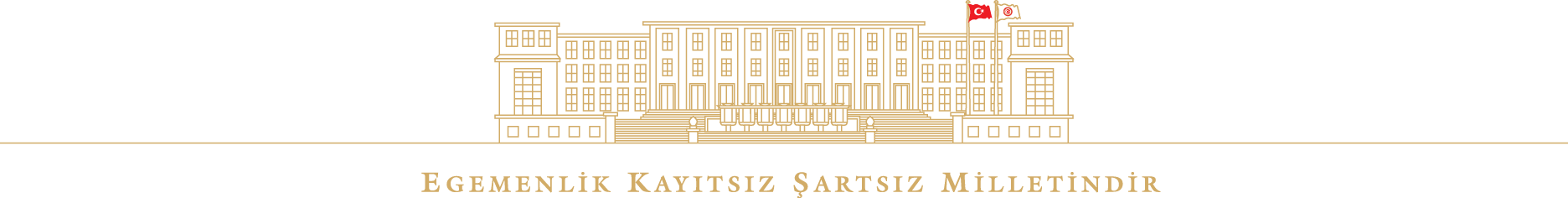 7
Constitution
Article 161, is on Budget preparation and application.
Article 162, Budget deliberation.
Article 163, principals of making change on budget.
Article 164, final accounts.
8
Budget Reform: Public Financial Management and Control Law
Law no: 5018 approved in 2003, draws the main framework of Budget Process and new Public Financial Management System.
Main features of the Law 5018;
Performance-base and multi-year budgeting system has been established,
Scope of the central government budget has been expanded, 
Responsibilities were reorganized in order to maintain transparency and accountability,
Internal audit and external audit processes has been constituted.
Phases of the Budget Process
Budget process has 4 phases. These are;
	
	1- Preparation phase
	2- Approval phase
	3- Application phase
	4- Audit phase
10
Stakeholders of the Budget Process
In Preparation;
   Ministry of Finance
   Ministry of Development
   Treasury
   Other Public Administrations
In Approval;
   GNAT
   President of the Republic
In Implementation and in Accounting;
   Ministry of Finance
   Public Administrations
In Supervision;
  Public Administrations own auditors 
  Court of Accounts
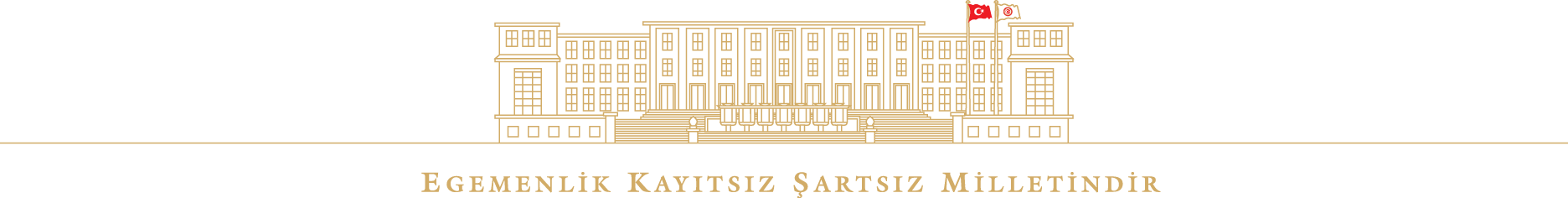 11
Budget Types in the Public Finance System
In Turkish Budget System, public services are maintained by the following budget types;
Central Government Budget
General Budget
Special Budget
Regulatory and Supervisory Agency Budgets
Social Security Institution Budget
Local Administration Budget
12
Preparation Phase (1)(Medium Term Program)
According to the law 5018, the preparation phase starts with approval of the Medium Term Program
Medium Term Program is prepared by the Ministry of the Development and has to be approved by the Cabinet before the first week of September.
Medium Term Program mainly deals with macro-economic indicators.
13
Preparation Phase (2)(Medium Term Fiscal Plan)
Acc. To Law 5018 Medium Term Fiscal Plan should be prepared in competence with the Medium Term Program and has to be published before the 15th of September.
Medium Term Fiscal Plan mainly refers to budget indicators, covers next 3 years.
14
Preparation Phase (3)(Budget Proposals of Public Administrations)
Each public administration prepares a budget proposal. Proposals should be prepared in a 3 year perspective.
Budget proposals should be referred to the Ministry of Finance before the end of September. 
Ministry of Finance prepares the final budget bill according to the economic indicators and expenditure-income balance.
15
Preparation Phase (4)(Referring the Budget Bill to the Assembly)
Budget figures and macroeconomic indicators are finalized by High Planning Council before the first week of the October.
After this process, the draft budget law, national budget estimation report and other documents are submitted to the Parliament by the Cabinet.
According to the Constitution, draft budget bill, final accounts bill and other related documents has to be submitted to the Parliament no later than 75 days prior of the fiscal year. (Usually 17th of October)
16
Preparation Phase (5)(Referring the budget to the Parliament)
According to the Law 5018, some institutions should directly submit their budget proposals to the Parliament:
GNAT,
Court of Accounts,
Regulatory and Supervisory Institutions.
17
Approval Phase (1)
Central Government Draft Budget Bill and Final Account Bills’ legislation process can be divided in to two stages:
	Stage 1: Plan and Budget Committee
	Stage 2: Plenary
18
Approval Phase (2)
Main responsibility of the Plan and Budget Committee is  to deliberate the budget and the final account bill.
According to the Constitution and other laws, Plan and Budget Committee is the main platform of the budget bill in the Parliament.
Other standing committees do not have a role in budget process.
19
Approval Phase (4)(Plan and Budget Committee)
According to the Constitution two bills must be deliberated together in the same agenda.
Committee can make any changes without limitations.
Committee Members usually amend increases in expenditures and also decreases in some taxes.
20
Approval Phase (5)(Plan and Budget Committee)
Committee meetings starts with the presentation of Ministry of Finance:
General macro-economic situation in world and also in Turkey,
Budget figures and the ratio between budget and other economic figures (growth, inflation)
Budget balance (incomes, expenditures, debts a.g.)
21
Approval Phase (6)(Plan and Budget Committee)
After the presentation by the Minister, few days are given to the Members,
Deliberations start on the budget bill as a «whole» firstly,
Deliberations than goes according to a Budget Calendar,
 The Calendar is prepared traditionaly according to the protocol interpretions of the public administrations.
22
Approval Phase (7)(Plan and Budget Committee)
Political Control of the Budget is mainly occurs in the Committee.
Accountability of public accounts and also public servants are questioned.
Public administrations faces critisims and they also are very sensitive about giving explanations to the Members.
Not only budget figures but also the daily politics are debated. One of the best platforms to question a public institution.
23
Approval Phase (8)(Plan and Budget Committee)
During the Committee meetings, related Minister represents the Government.  
At the end of the day, budgets and the final accounts of the related institutions are voted.
Budget bill is approved by «functions».
Ministry of Finance is last to be debated according to the calendar.
24
Approval Phase (9)(Pleanery Session)
According to the Constitution Plenary has 20 days.
It is forbidden to demand a decrease in revenues or increase in expenditures in the Plenary Session.
 Debates start with the speech of the Prime Minister.
Plenary Session is not technical, usually more political.
25
Approval Phase (10)(Submission to the President of The Republic)
After the approval by the Plenary, budget law and final accounts law are submitted to the President of the Republic in order to be published in the Official Gazette.  
According 89th article of the Constitution, President of the Republic shall not reject the budget bill for another review by the Plenary.
26
Application Phase
Ministry of Finance;
Allowing expenditures and collecting revenues,
Monitoring and controling the budget implementation,
Holding the public accounts and preparing the accountancy,
Ministry of Development;
Preparing the statistics for public sector,
Allowing public investments,
Treasury;
Management of the public debts and cash,
27
Audit Phase
In Turkish budget system the audit process can be divided in to two stages;

Pre-expenditure audit (by each public administration)
Post-expenditure audit (Court of Accounts and the Parliament)
28
Audit Phase (2)(Court of Accounts)
According to the Constitution Court of Accounts has the power of post-expenditure auditing of public administrations in the scope of Central government budget and social security institutions.
Court of Accounts performs its auditing power on behalf of the Parliament.
Submits its audit reports to the Parliament.
Plan and Budget Committee is the main platform for Court of Account reports.
29
Audit Phase (4)(General Conformity Report)
General Conformity Report is prepared by the Court of Account and should be submitted to the Parliament no longer than 75 days after the presentation of the Final Accounts Bill. 
Final Account Bill and the General Conformity Report are deliberated together in the Parliament.
Court of Accounts also underlines important findings/suggestions in reports.
30
Budget Department
Administrative body of the Plan and Budget Committee,
Organized under General Secretary of Grand National Assembly of Turkey,
Giving technical and expertise assistance to the Members of the Plan and Budget Committee,
Has 31 staff.
31
Thank You


Contact:	Yüksel KARADENİZ
		Grand National Assembly of Turkey
		Budget Department
		Tel: 0312 420 68 06
		E-posta: karadenizy82@gmail.com
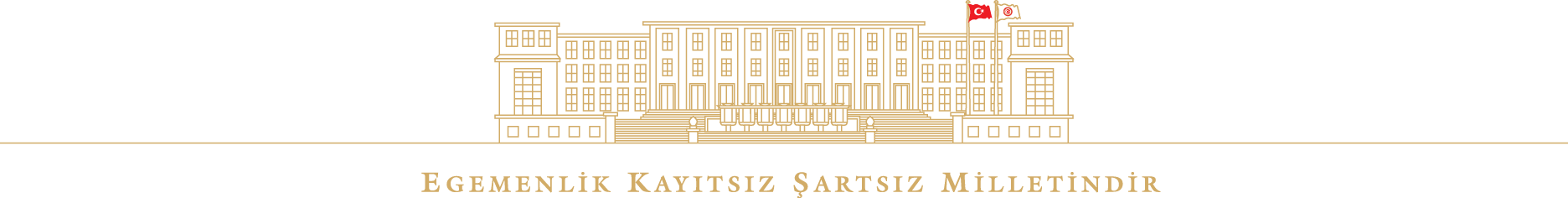 32